liittyminen avoinna ajalla 1.1.-28.2.2025LIITY SINÄKIN NYT VAKUUTETUKSI!Ajalla 1.1.-28.2.2025 voit liittyä SAIRAUSKASSA ROLLIKAN VAKUUTETUKSI, vaikka työsuhteesi alkamisesta olisi kulunut yli 2kk.
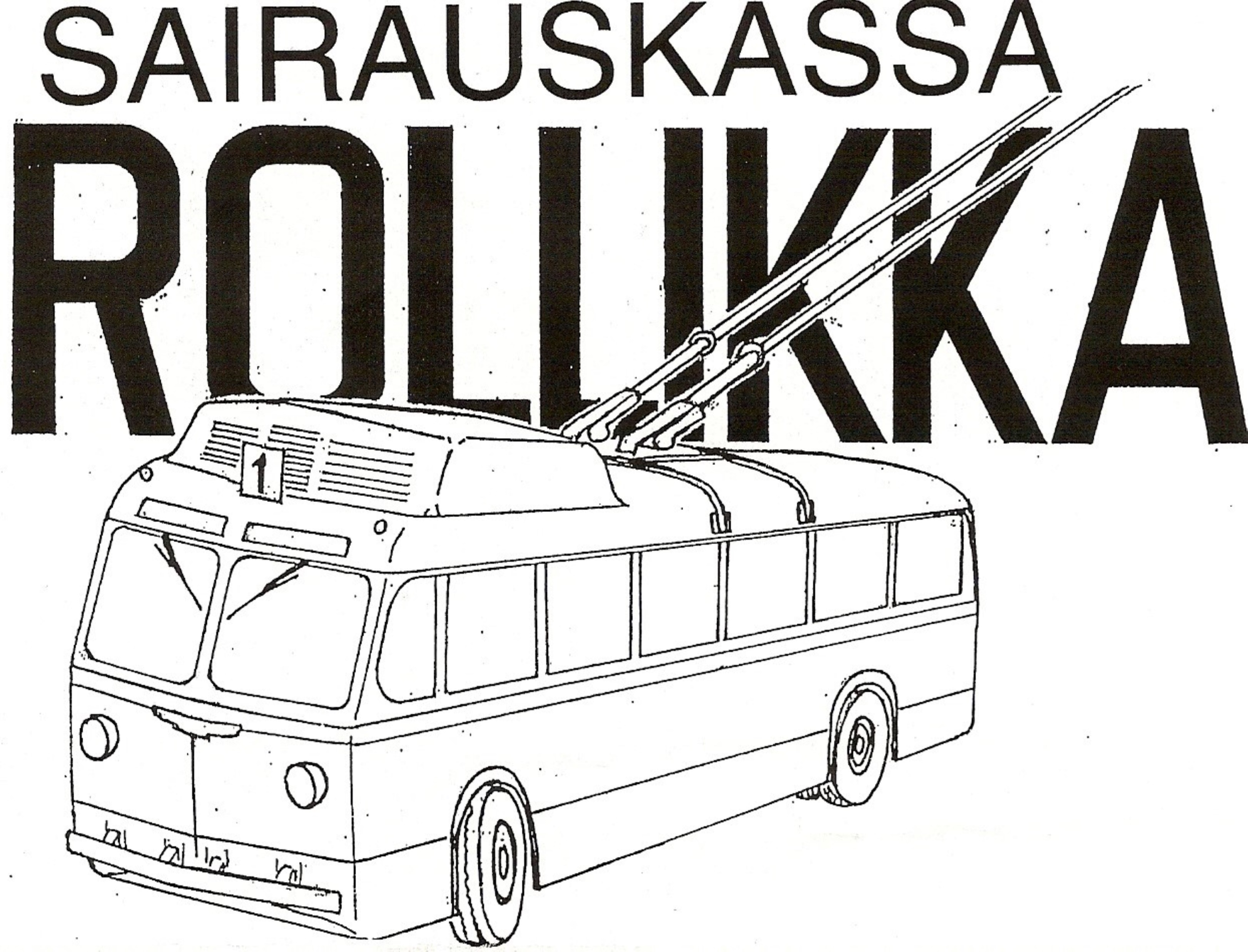 VAKUUTETTUNA SAAT HUOMATTAVASTI LAKISÄÄTEISTÄ TURVAA PAREMMAT JA LAAJEMMAT ETUUDET
Sairauskassa Rollikan sääntöjen mukaisista sairaanhoidon korvauksista löytyy tarkempaa tietoa www.sairauskassarollikka.fi/lkorvaukset ja korvausten hakeminen
Vakuutusmaksu 43,95 euroa peritään palkasta suoraan palkanlaskennan toimesta ja tilitetään sairauskassalle. Vakuutetuksi voivat liittyä kassan toimintapiiriin kuuluvat henkilöt.
Täytä liittymislomake www.sairauskassarollikka.fi/liittymislomake 
Sairauskassa Rollikalla on käytössä mm. korvausten hakemiseen sähköinen asiointipalvelu IRIS
Lisätietoja: www.sairauskassarollikka.fi tai rollikka@sairauskassarollikka.fi